http://www.computerhistory.org/timeline/images/1993_mosaic_browser_large.jpg
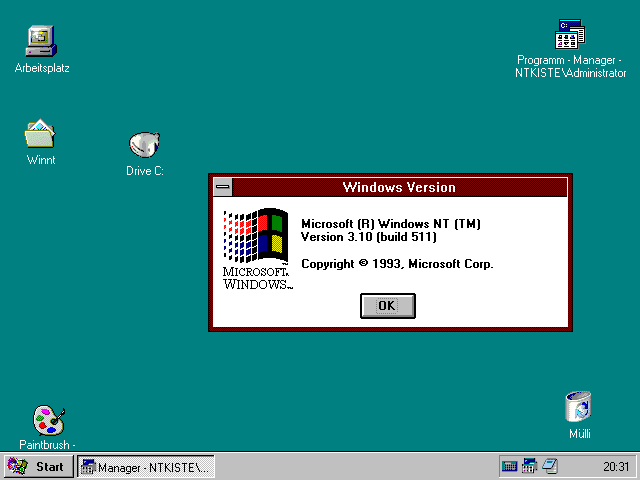 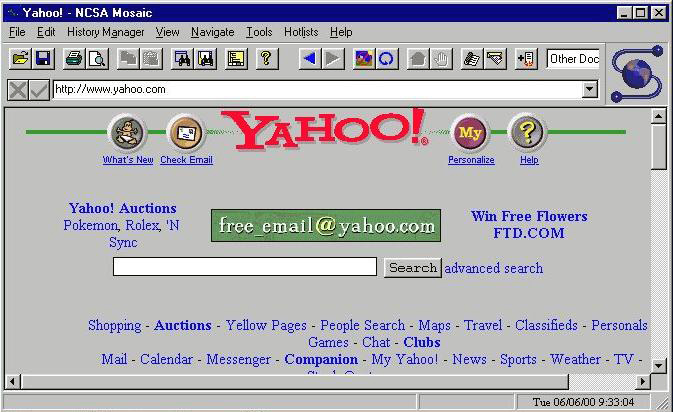 MVC and the View
[Speaker Notes: 1993 version of Mosaic browser.
Must be loading Yahoo! from the late 90s (note ’N Sync link).]
Today’s Goal: Program “View” in Rails
Prerequisites:
How to program HTML
How the Web works
How Rails MVC architecture works
SWEBOK Knowledge Areas
Software Requirements
Software Design
Software Construction
Software Testing
Software Maintenance
Software Configuration Management
Software Engineering Management
Software Engineering Process
Software Engineering Models and Methods
Software Quality
Software Engineering Professional Practice
Software Engineering Economics
Computing Foundations
Mathematical Foundations
Engineering Foundations
Today’s topics
Today’s Goal: Program “View” in Rails
Prerequisites:
How to program HTML
How the Web works
How Rails MVC architecture works
What is HTML?
HyperText Markup Language

Main language for writing web pages that
can be displayed in a web browser
Implies links
Implies formatting tags
Brief History of HTML
1991ish: Born
Thru 1990s: Evolves
Versions 0 to 4
By 2000: Ver. 4.01 dominant 
2008: HTML5 introduced
Rich media and mobility
Finalized Oct ’14
We’ll use
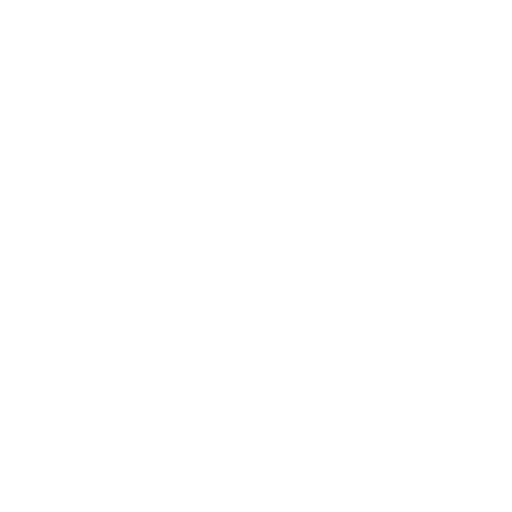 Web Pages = 3 Technologies
HTML for Structure
Cascading Style Sheets (CSS) for Style
JavaScript for Behavior
I’ll cover
Explore on your own
How HTML Works
You write HTML text
<!DOCTYPE html>
<html>

<head>
<title>Hello!</title>
</head>

<body>

<h1>Howdy Y'all</h1>

<p>
How do ya like my HTML?
</p>

</body>
</html>
Then load it in a browser
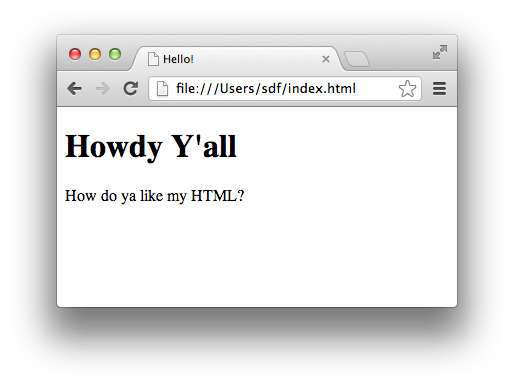 HTML Elements
Note slash!
Start tag
End tag
<p>This is a paragraph.</p>
Renders as
This is a paragraph.
Elements can be nested
Nested element
<p>This is a <b>paragraph</b>.</p>
Renders as
This is a paragraph.
Elements can have attributes
Attribute
Attributename
Equals
Valuestring
<p style="color:blue">I'm blue!</p>
Renders as
I’m blue!
HTML Page Structure
Doctype info
<!DOCTYPE html>
<html>

<head>
<title>Hello!</title>
</head>

<body>

<h1>Howdy Y'all</h1>

<p>
How do ya like my HTML?
</p>

</body>
</html>
head element for metadata
html element
body element for content
Oh yeah, and …
A few tags don’t come in pairs:
E.g.: <br> for line breaks
E.g.: <img> for images
Browsers collapse whitespace (spaces, newlines):
Consecutive whitespace treated as single space
Leading/trailing whitespace eliminated
Special symbols:
E.g.: &nbsp; for non-breaking space
See: http://www.w3schools.com/html/html_entities.asp and http://www.w3schools.com/tags/ref_symbols.asp
Now, all you need to do is learn these tags:http://www.w3schools.com/tags/ref_byfunc.asp(Ignore the ones marked “new in HTML 5” for now)(Ignore the “not supported” ones)
Today’s Goal: Program “View” in Rails
Prerequisites:
How to program HTML
How the Web works
How Rails MVC architecture works
So how does the Web work?When you open a web page in your browser,where does that HTML come from, andhow does it get to your browser?
Architecture of the Web
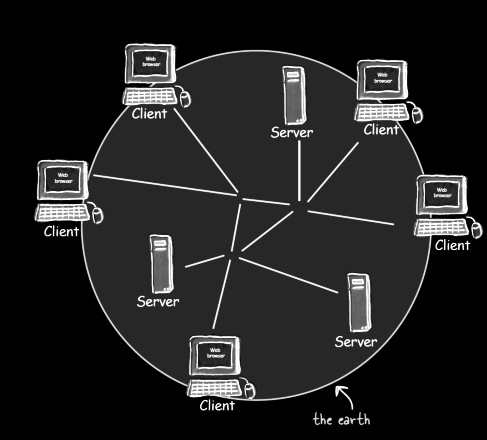 Head First Servlets and JSP (2nd edition), p. 3
Client-Server Interaction
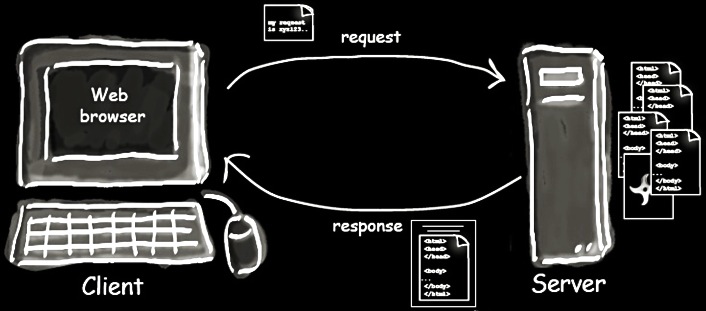 Head First Servlets and JSP (2nd edition), p. 4
How do you tell a browser to senda request to a particular server?
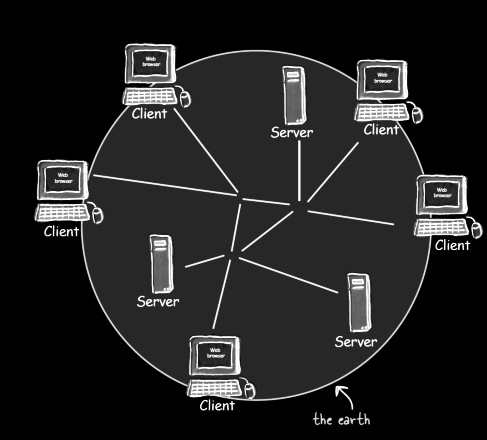 ?
Head First Servlets and JSP (2nd edition), p. 3
URL (Uniform Resource Locator)
http://www.wickedlysmart.com:80/beeradvice/select/beer1.html
Path
Server
Resource
Port (optional)
Protocol (http, https, etc.)
What protocol do these interactions follow?
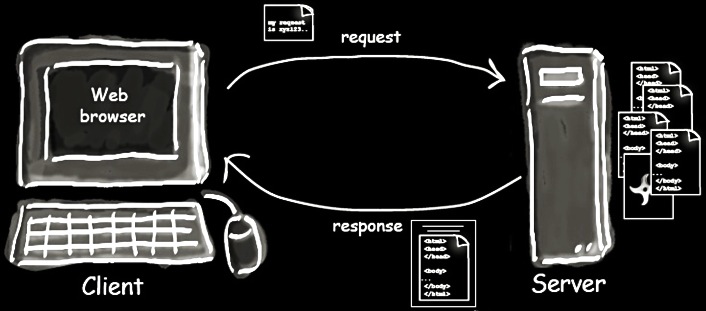 Head First Servlets and JSP (2nd edition), p. 4
HTTP (Hypertext Transfer Protocol)
Request “methods”
GET: Retrieve resource
POST: Create resource
PATCH: Update resource
DELETE: Destroy resource
… more …
Response (only one type)
CRUD: 4 basic operations of persistent storage
Example HTTP GET Request
Protocolversion
Path toresource
HTTPMethod
GET /select/selectBeerTaste.jsp HTTP/1.1
Host: www.wickedlysmart.com
User-Agent: Mozilla/5.0 (Macintosh; U; PPC Mac OS X…
Accept: text/xml,application/xml,application/xhtml+xml…
Accept-Language: en-us,en;q=0.5
Accept-Encoding: gzip,deflate
Accept-Charset: ISO-8859-1,utf-8;q=0.7,*;q=0.7
Keep-Alive: 300
Connection: keep-alive
Requestheaders
Example HTTP Response
HTTP status code
Protocolversion
Text version of status code
HTTP/1.1 200 OK
Content-Type: text/html
Content-Length: 397
Date: Wed, 19 Nov 2003 03:25:40 GMT
Server: Apache-Coyote/1.1
Connection: close

<html>
…
</html>
Responseheaders
Response
body
Today’s Goal: Program “View” in Rails
Prerequisites:
How to program HTML
How the Web works
How Rails MVC architecture works
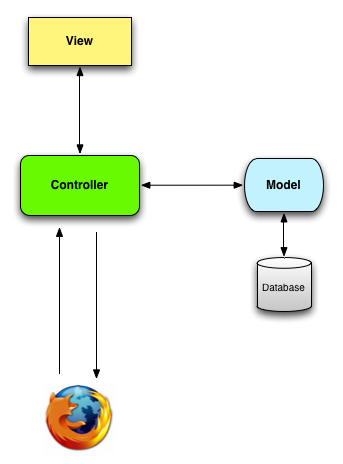 Server
Model-View-Controller (MVC) Architectural Pattern
Timeout!
What kind of diagram is this?
Ye OldeInternet
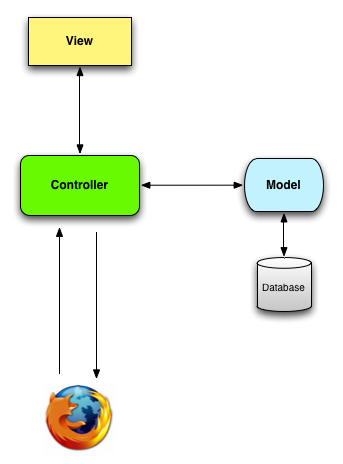 Server
Data Flow Diagrams
components
Ye OldeInternet
flows
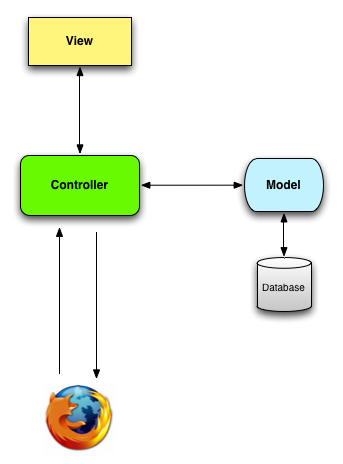 Server
Model-View-Controller (MVC) Architectural Pattern
Timeout!
What do we mean by “architectural”?
Ye OldeInternet
Two levels of software design
Architectural design: High-level structure of software system

Detailed design: Low-level design of individual components/modules/classes
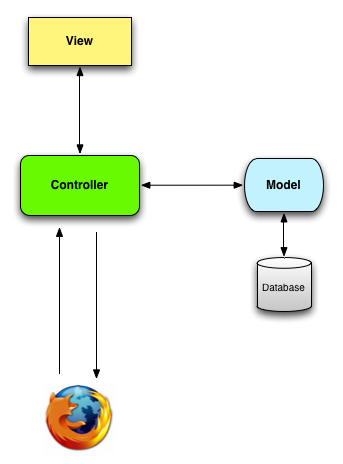 Server
Model-View-Controller (MVC) Architectural Pattern
Being “architectural”, these components may contain many subcomponents (classes, etc.)
Ye OldeInternet
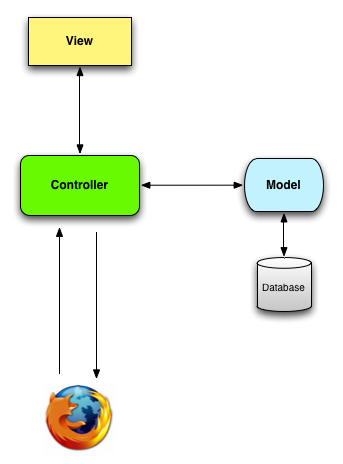 Server
MVC Component Responsibilities
Ye OldeInternet
Responsibility-Driven Design
Frames object design as deciding
How to assign responsibilities to objects
How objects should collaborate
What role each object should play in a collaboration
http://flic.kr/p/btp5ZK
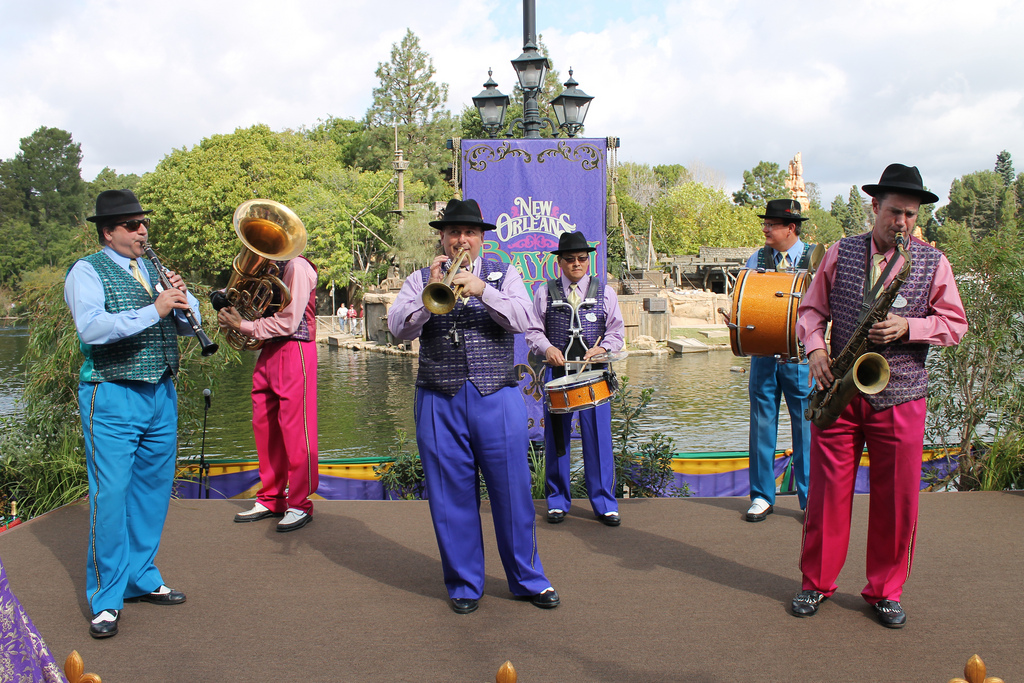 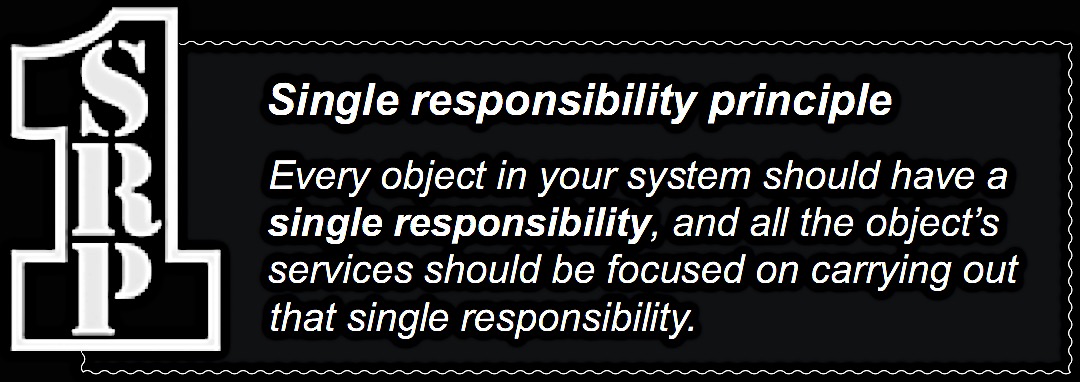 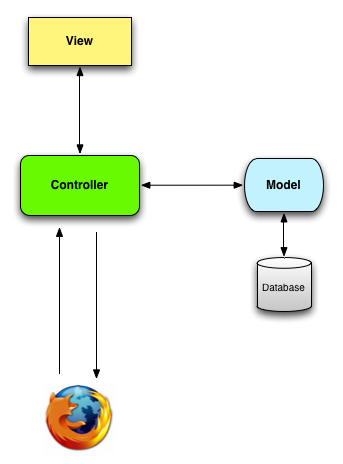 Server
MVC Component Responsibilities
View: Responsible for UI (generating HTML)
Ye OldeInternet
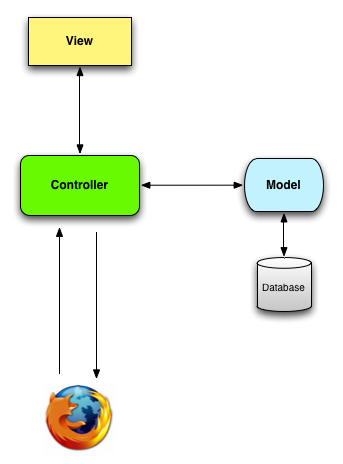 Server
MVC Component Responsibilities
View: Responsible for UI (generating HTML)
Ye OldeInternet
Model: Business logic, domain objects
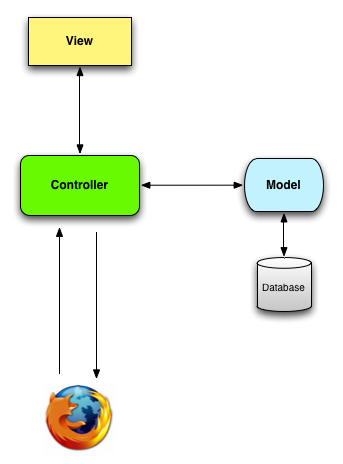 Server
MVC Component Responsibilities
View: Responsible for UI (generating HTML)
Controller: Translates UI actions into operations on domain objects
Ye OldeInternet
Model: Business logic, domain objects
Browser
Rails MVC –Fill in the blanks!
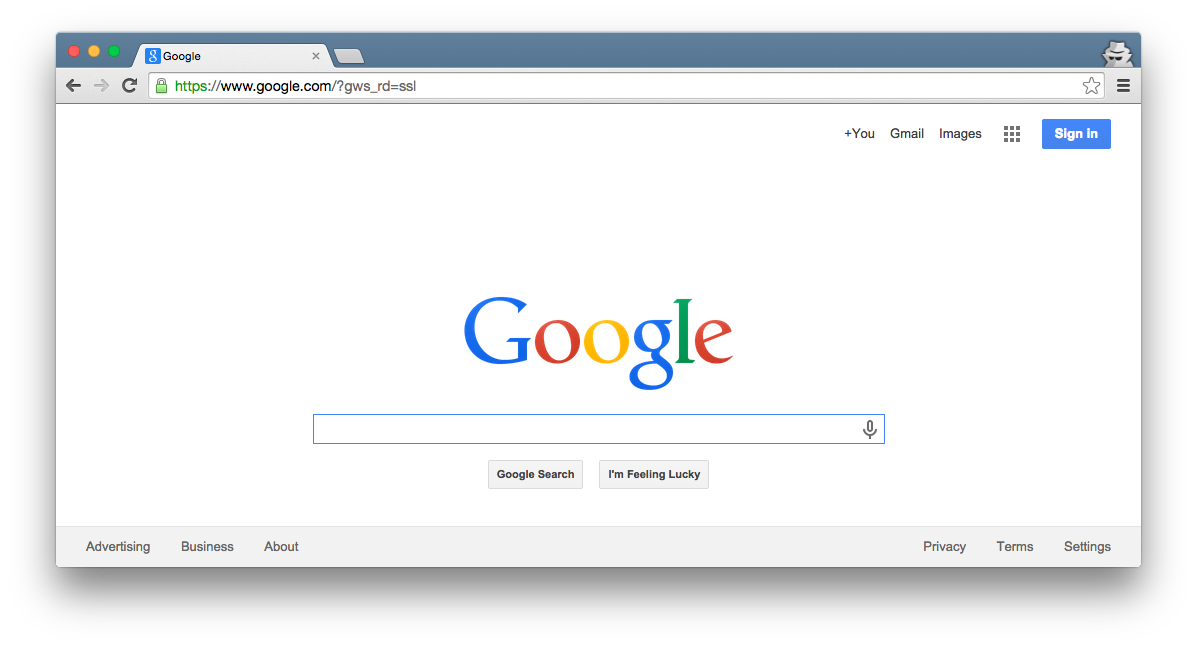 Ye OldeInternet
DB
Server
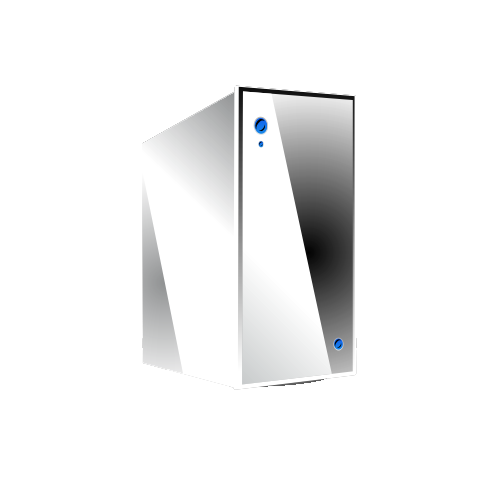 ???
???
???
???
Browser
Rails MVC –Fill in the blanks!
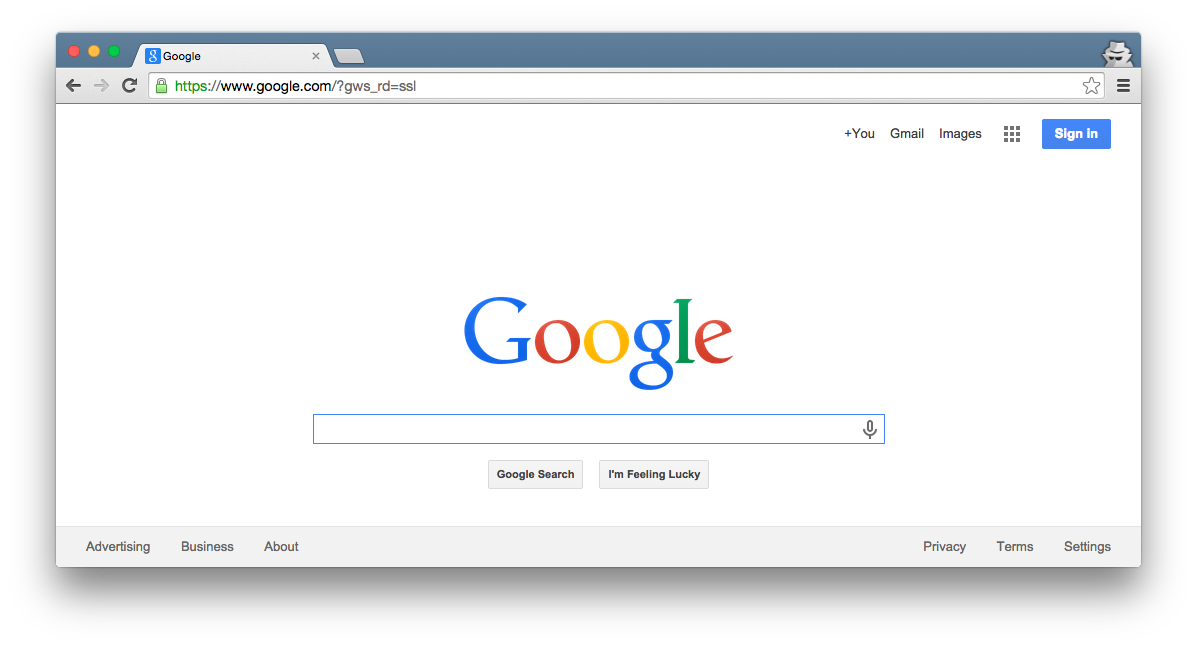 Ye OldeInternet
DB
Server
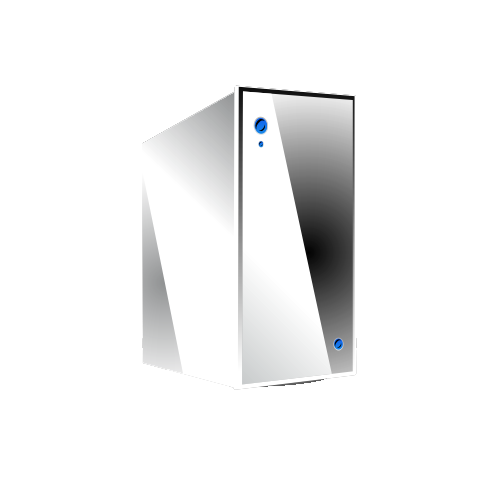 Router
Controller
Model
View
Browser
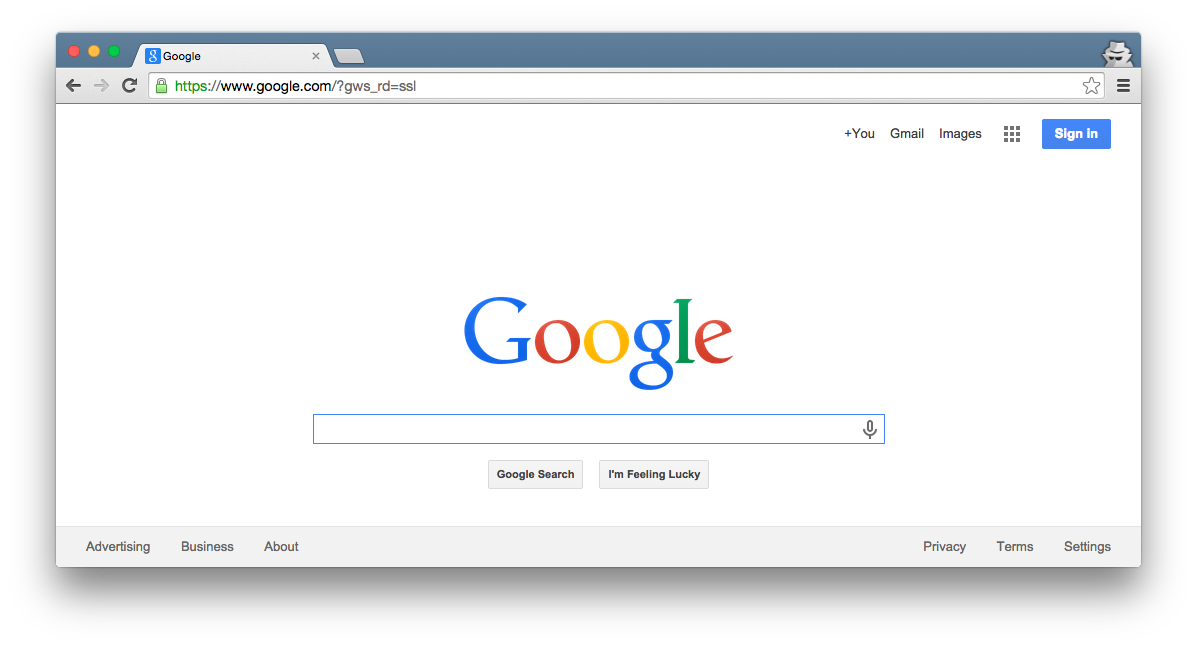 Router: Translates HTTP requestinto call to controller method
Ye OldeInternet
DB
Server
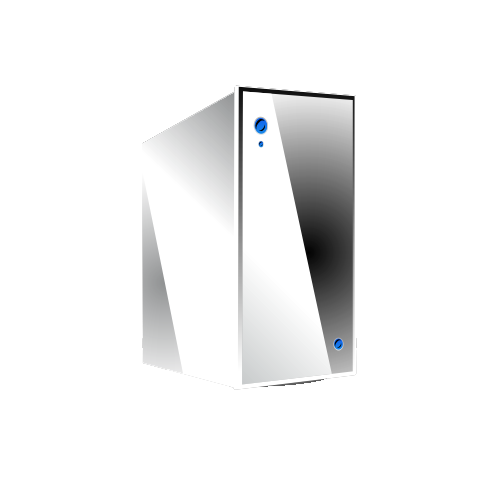 Router
Controller
Model
View
Browser
Programming a Rails web app mainly involves customizing the Router, Model, View, and Controller components
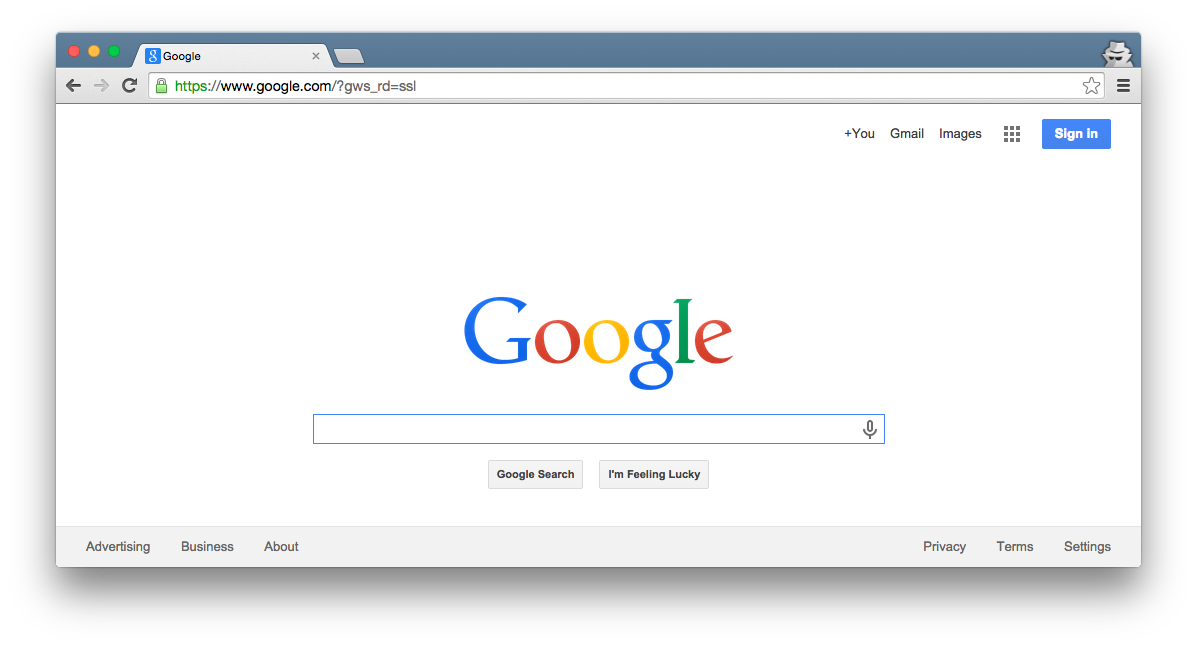 Ye OldeInternet
DB
Server
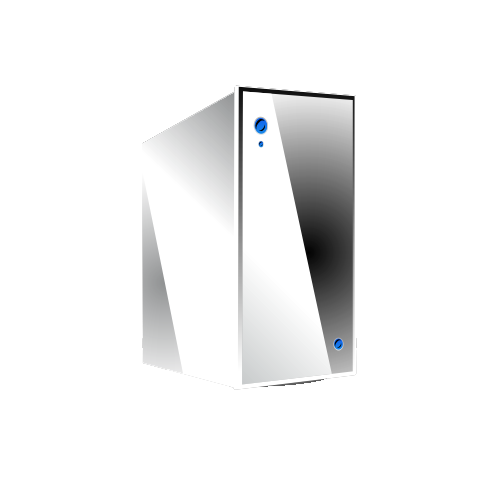 Router
Controller
Model
View
Browser
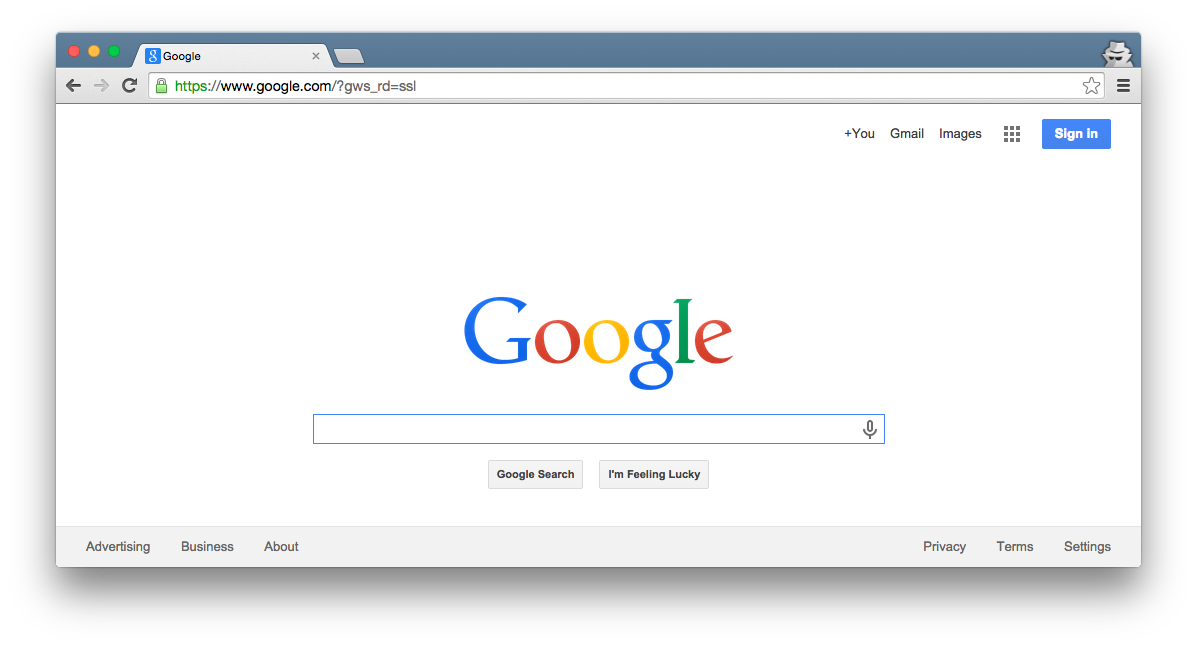 Customize Ruby classes
Ye OldeInternet
DB
Server
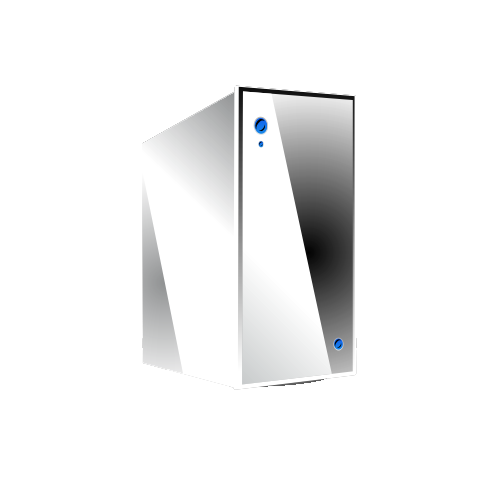 Router
Controller
Model
View
Browser
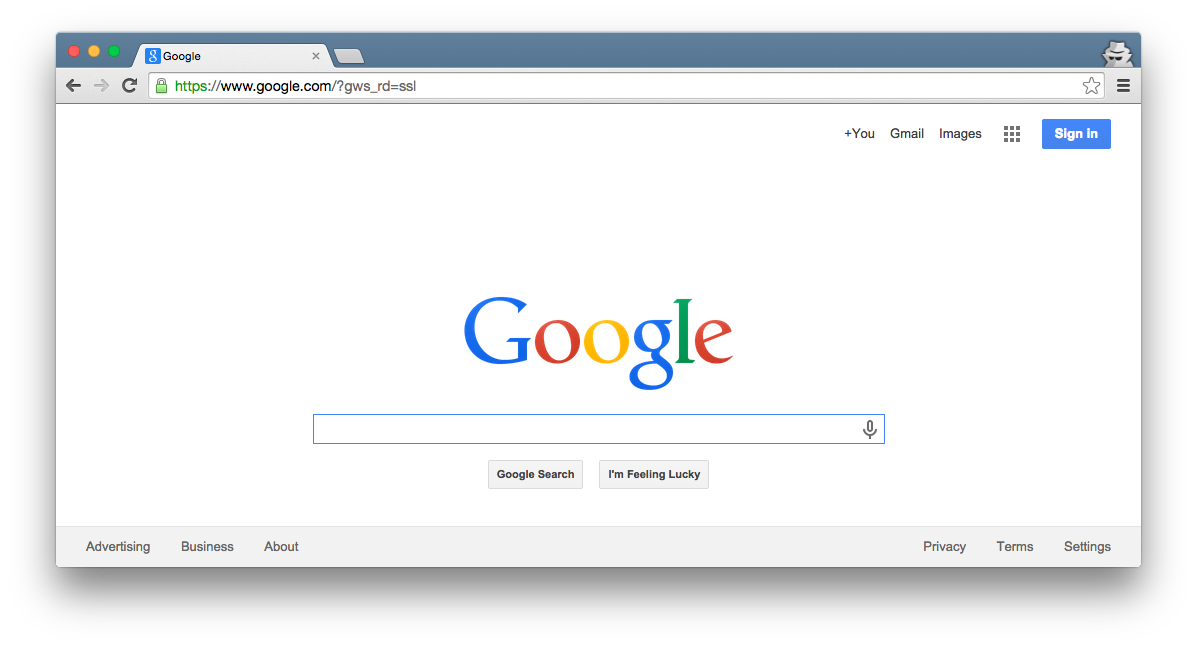 Customize Ruby block
Ye OldeInternet
DB
Server
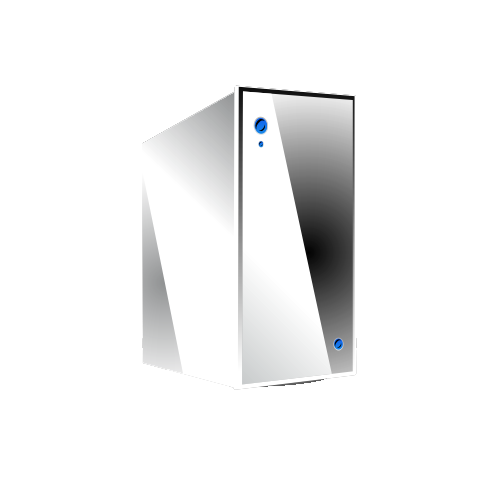 Router
Controller
Model
View
Browser
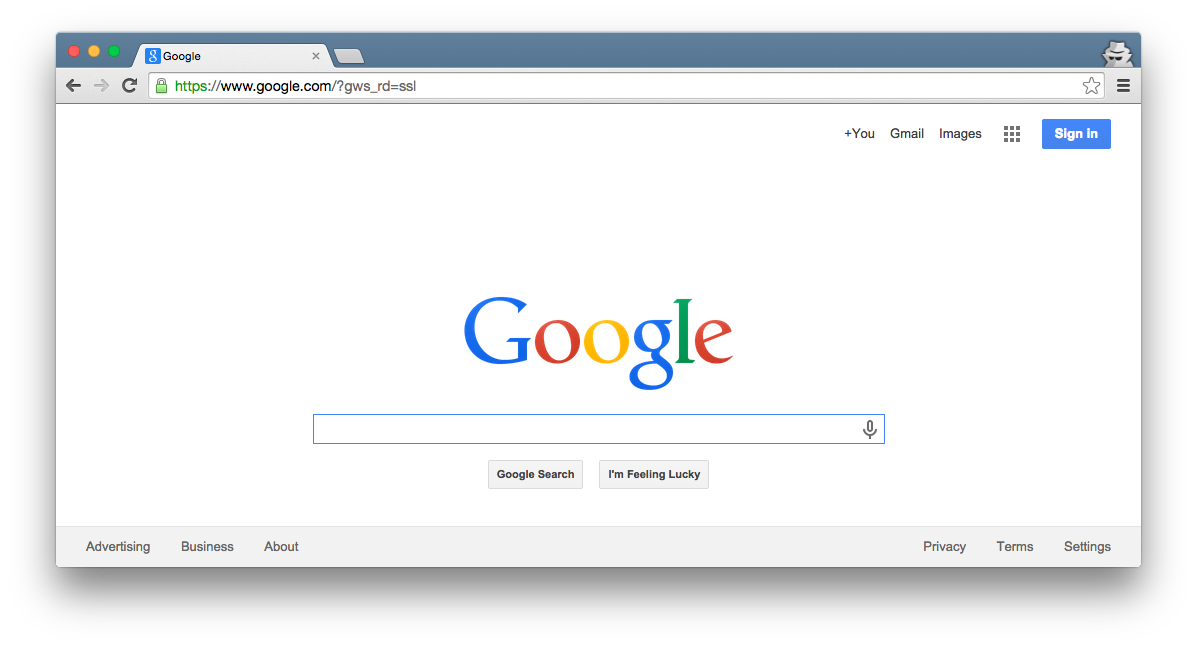 Customize ERB (Embedded Ruby) files
Ye OldeInternet
DB
Server
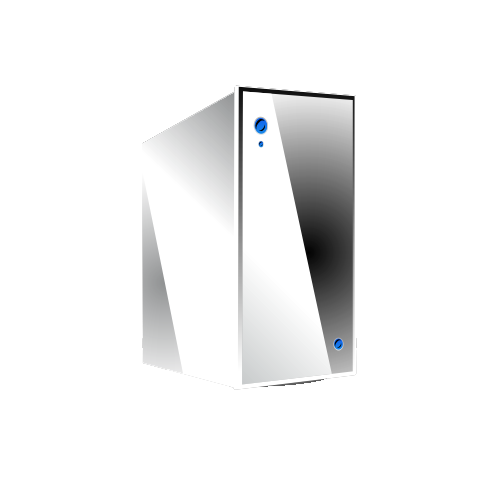 Router
Controller
Model
View
Example ERB: HTML with embedded Ruby code
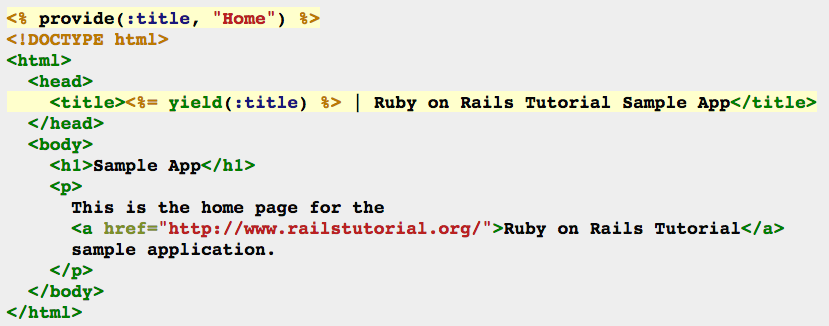 <%= … %> executes embedded code and prints return value before printing subsequent HTML code
<% … %> executes embedded code before printing subsequent HTML code
More details on developingweb apps using Ruby on Railswill be covered in these demo videos:https://scott-fleming.github.io/web-dev-rails-git-tutorial/
Summary
HTML and HTTP
MVC Architectural Pattern
Dataflow Diagrams
Responsibility-Driven Design and SRP
Rails MVC Architecture
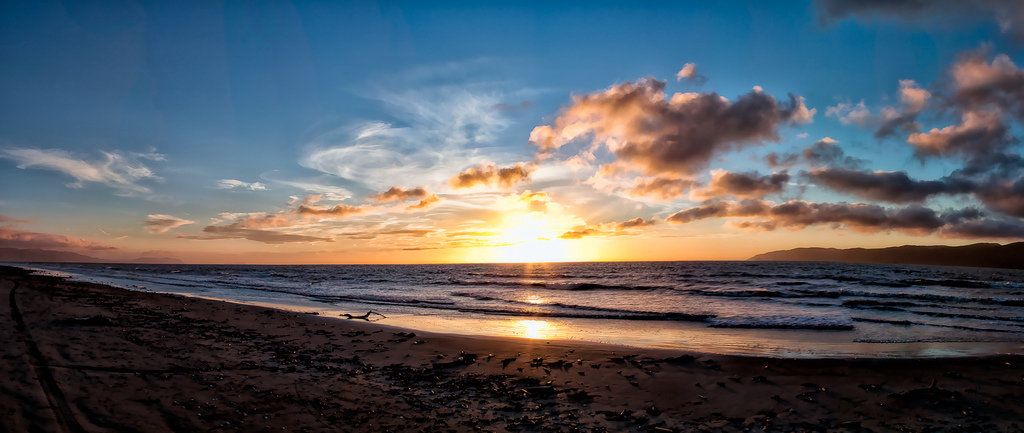 http://flic.kr/p/aCLor3